Миссия учителя
Учитель русского языка и литературы 
Васильева Ирина Александровна

ГБОУ Гимназия № 524 Московского района 
г. Санкт-Петербурга


номинация «Учитель года»
Начало
Во всем мне хочется дойти 
До самой сути. 
В работе, в поисках пути, 
В сердечной смуте.
 
До сущности протекших дней, 
До их причины, 
До оснований, до корней, 
До сердцевины.
 
Всё время схватывая нить 
Судеб, событий, 
Жить, думать, чувствовать, любить, 
Свершать открытья. 
Б.Пастернак
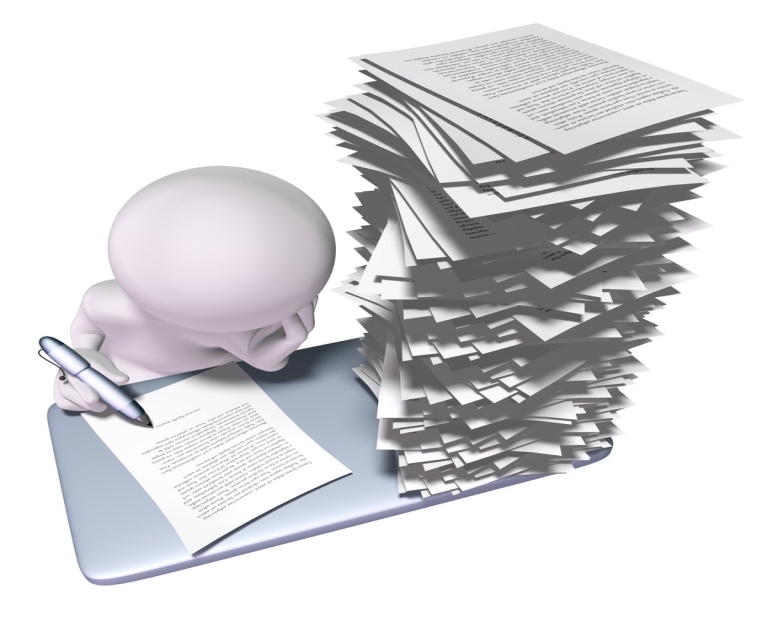 Кредо учителя
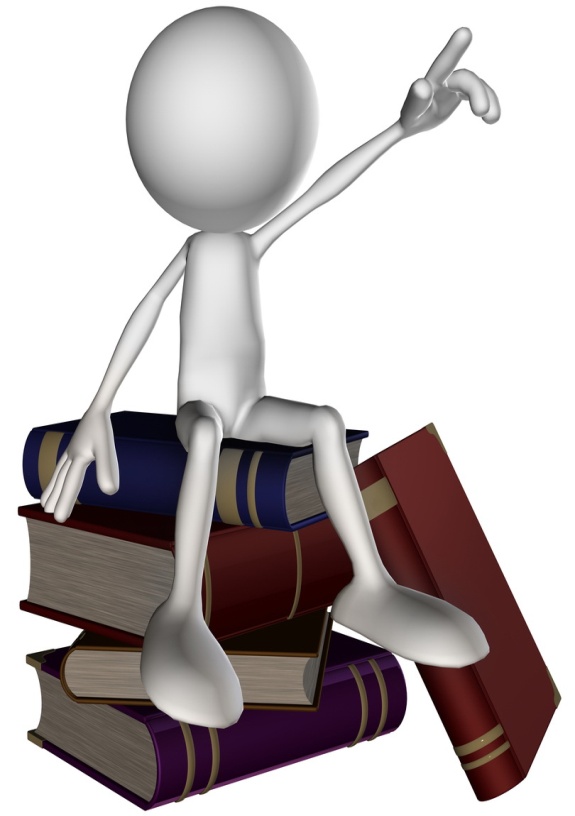 Мониторинг (Энциклопедия современного учителя )
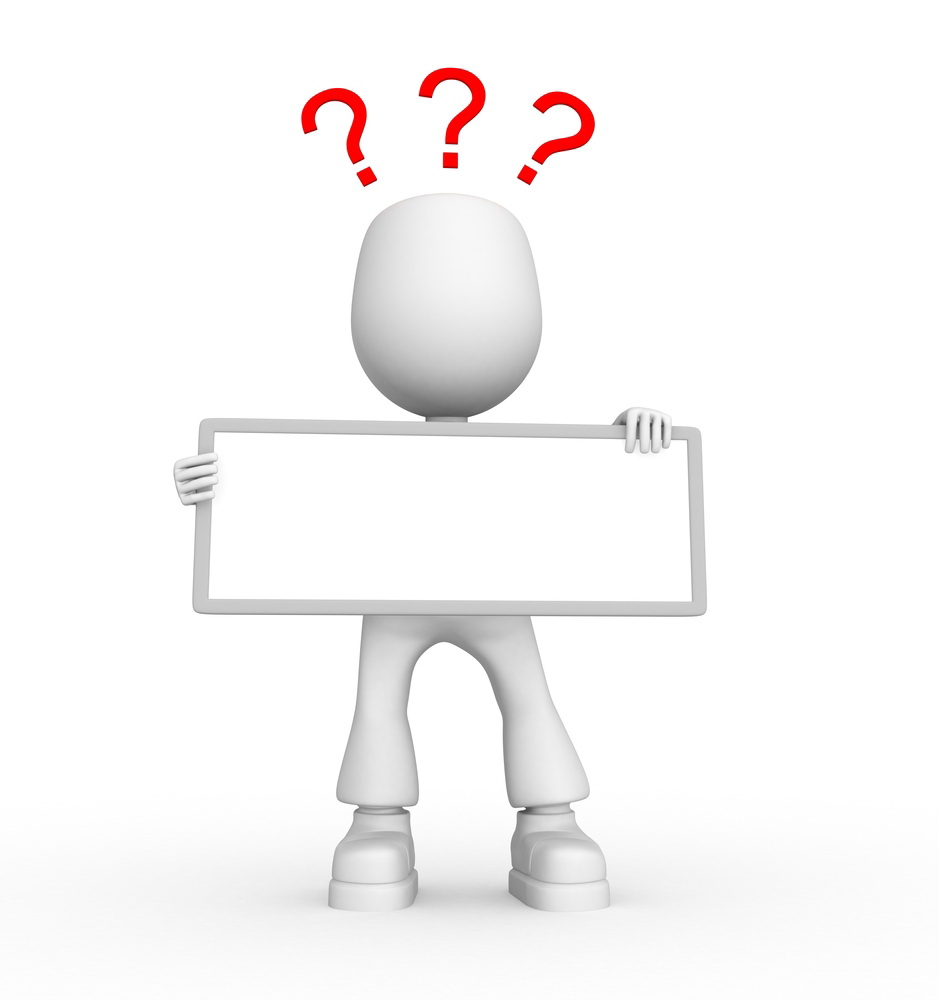 Современный учитель
Мониторинг (Энциклопедия современного учителя )
Педагогика – наука или искусство?
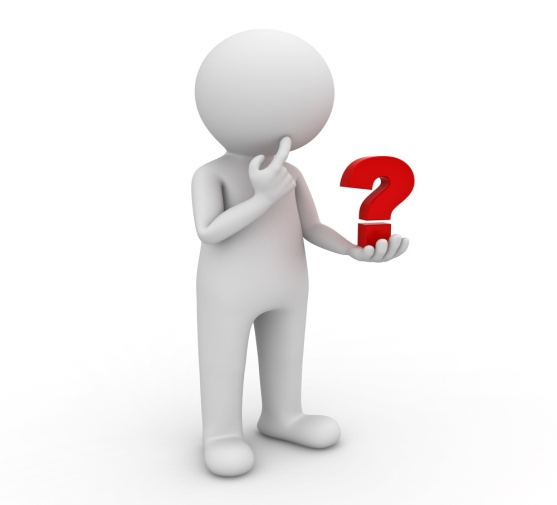 Педагогика – воспитанница многих наук
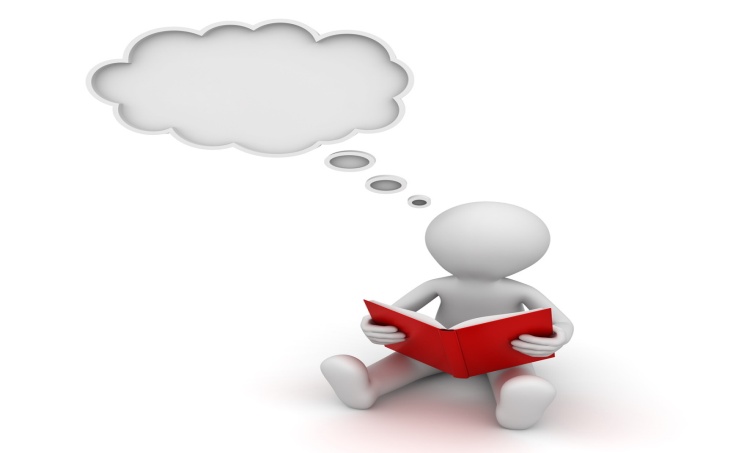 В.А.Сухомлинский и новые Стандарты
Я вижу искусство и мастерство воспитания в том,                  чтобы маленький человек      жил в мире высоких идей и благодаря этому   постигал свое                      величие                                             и   в самом деле                  становился                         великим.

В.А.Сухомлинский
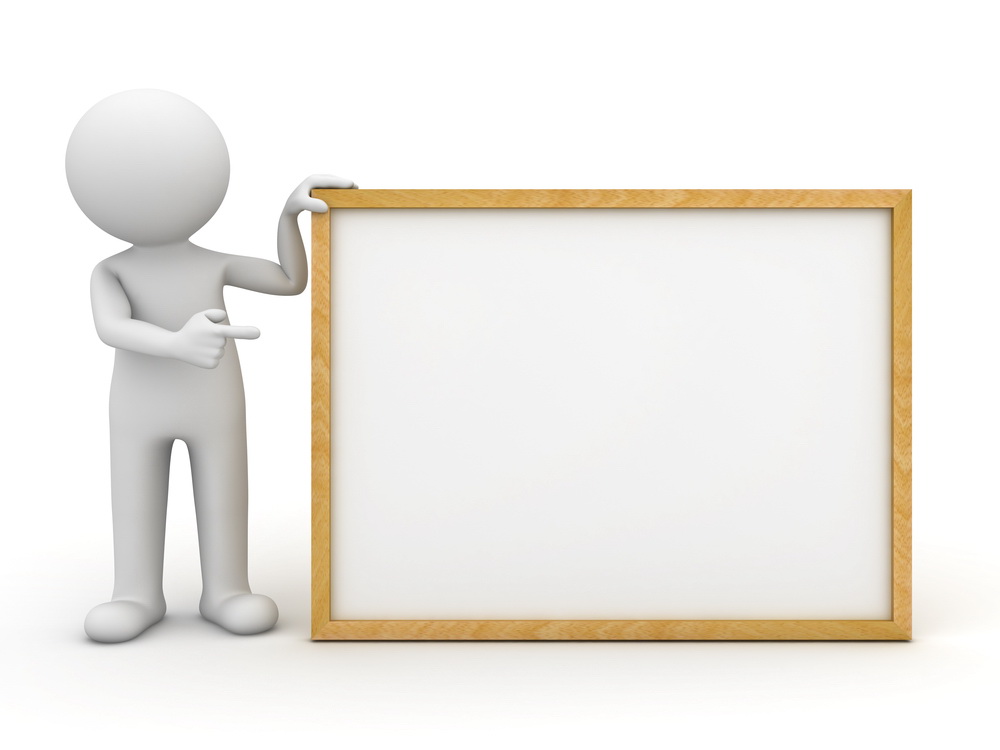 ФГОС
Формирование духовно-развитой личности гражданина.
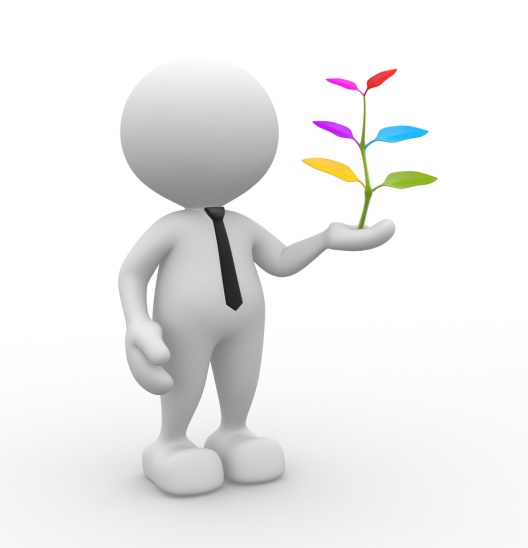 Школа мужества и человечности( по Сухомлинскому)
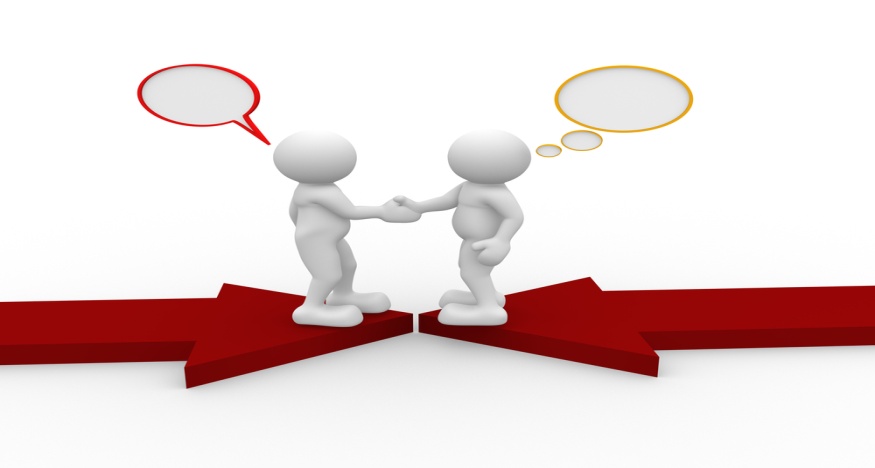 Консерваторы и новаторы
Зачем я иду на урок?
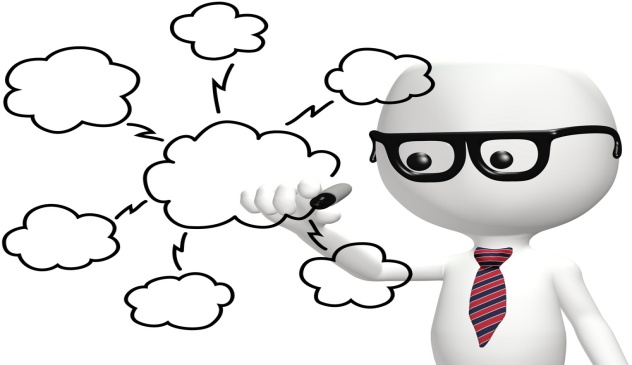 Учитель - это
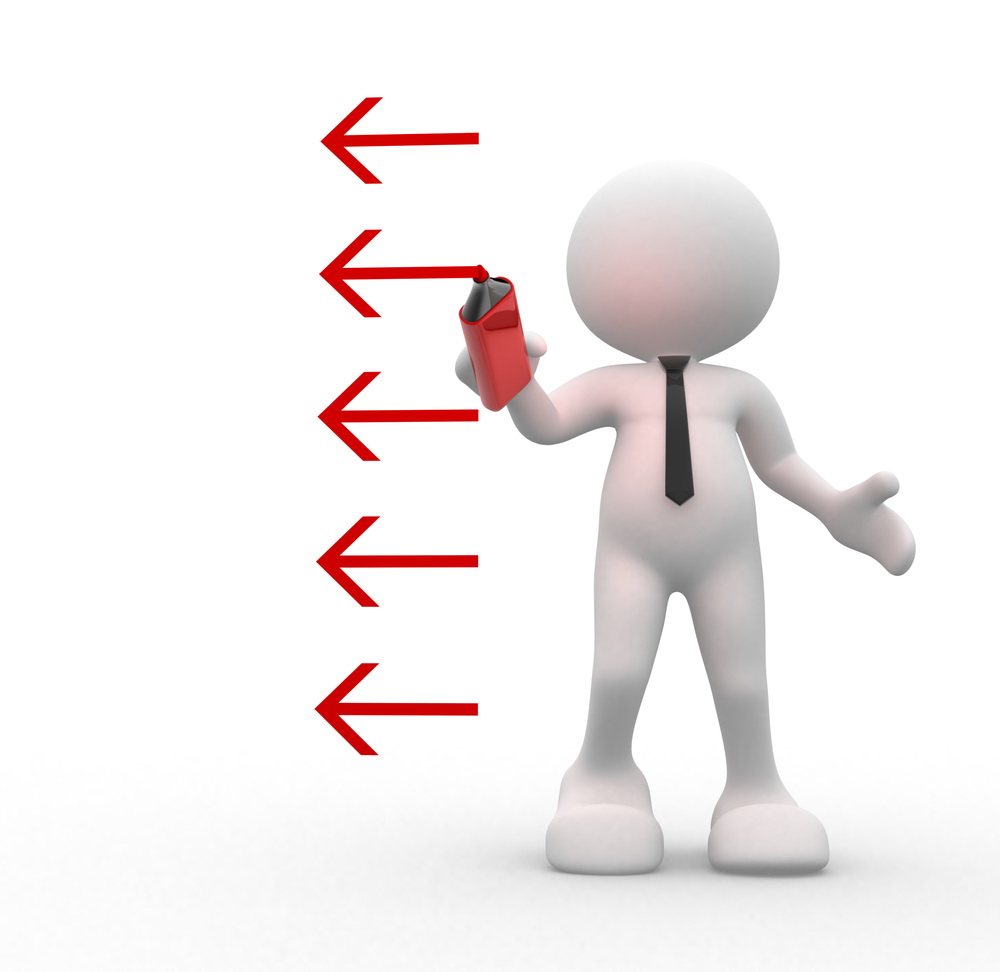 Учитель - это
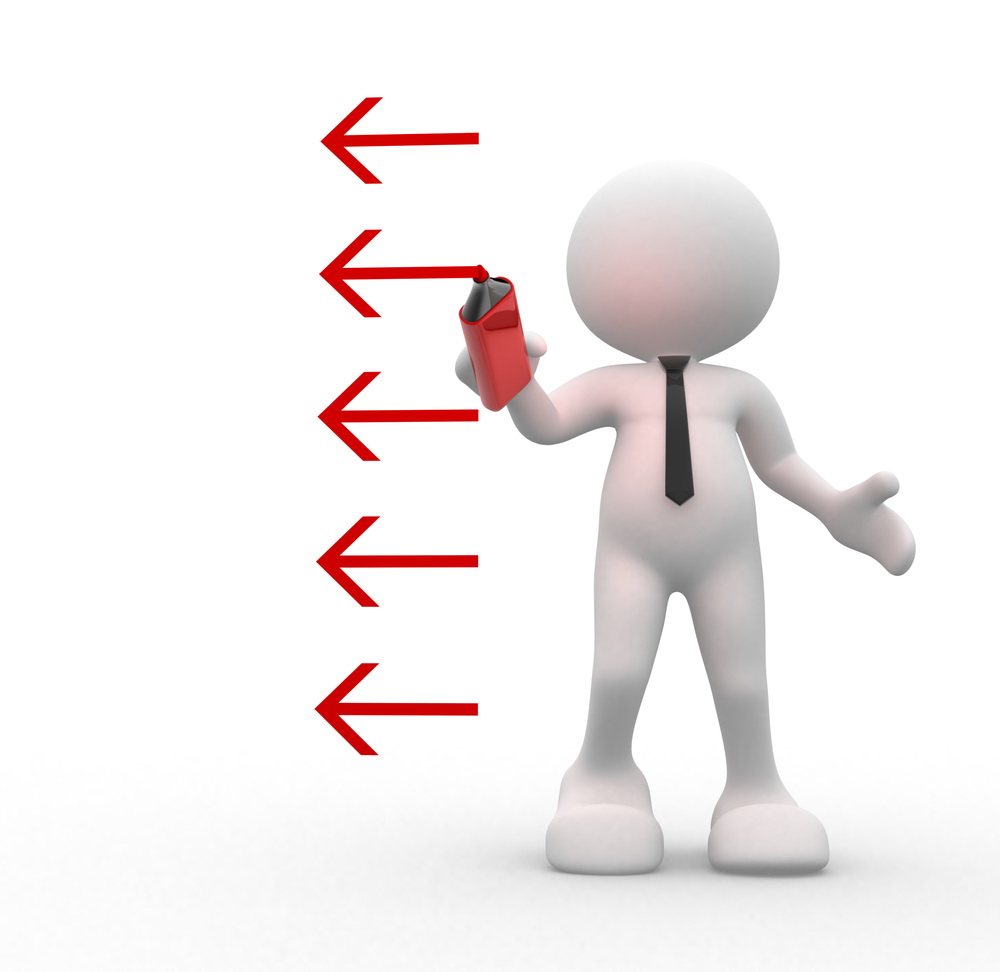 До скорых встреч
Спасибо за внимание!